FACCIAMO ATTENZIONE
Plesso RODARI  classe II A 
Attività inclusiva
Ins. D’Avanzo –Feola- Allocca
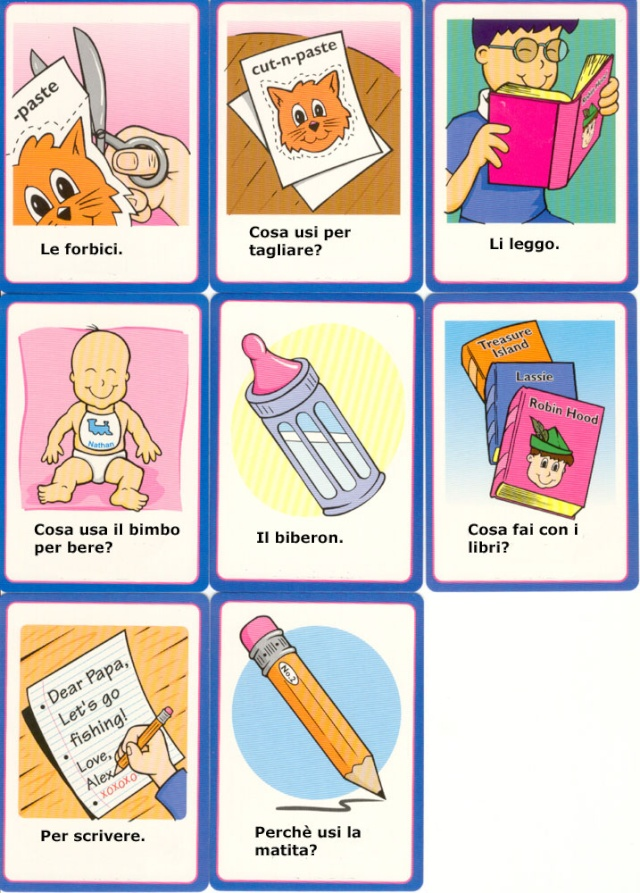 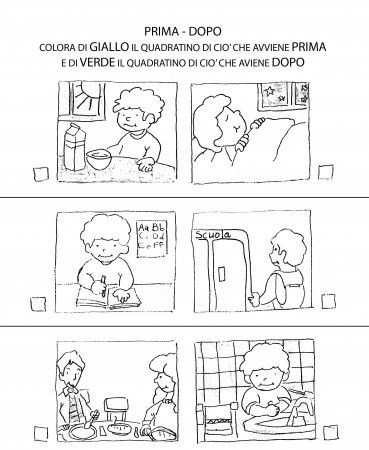 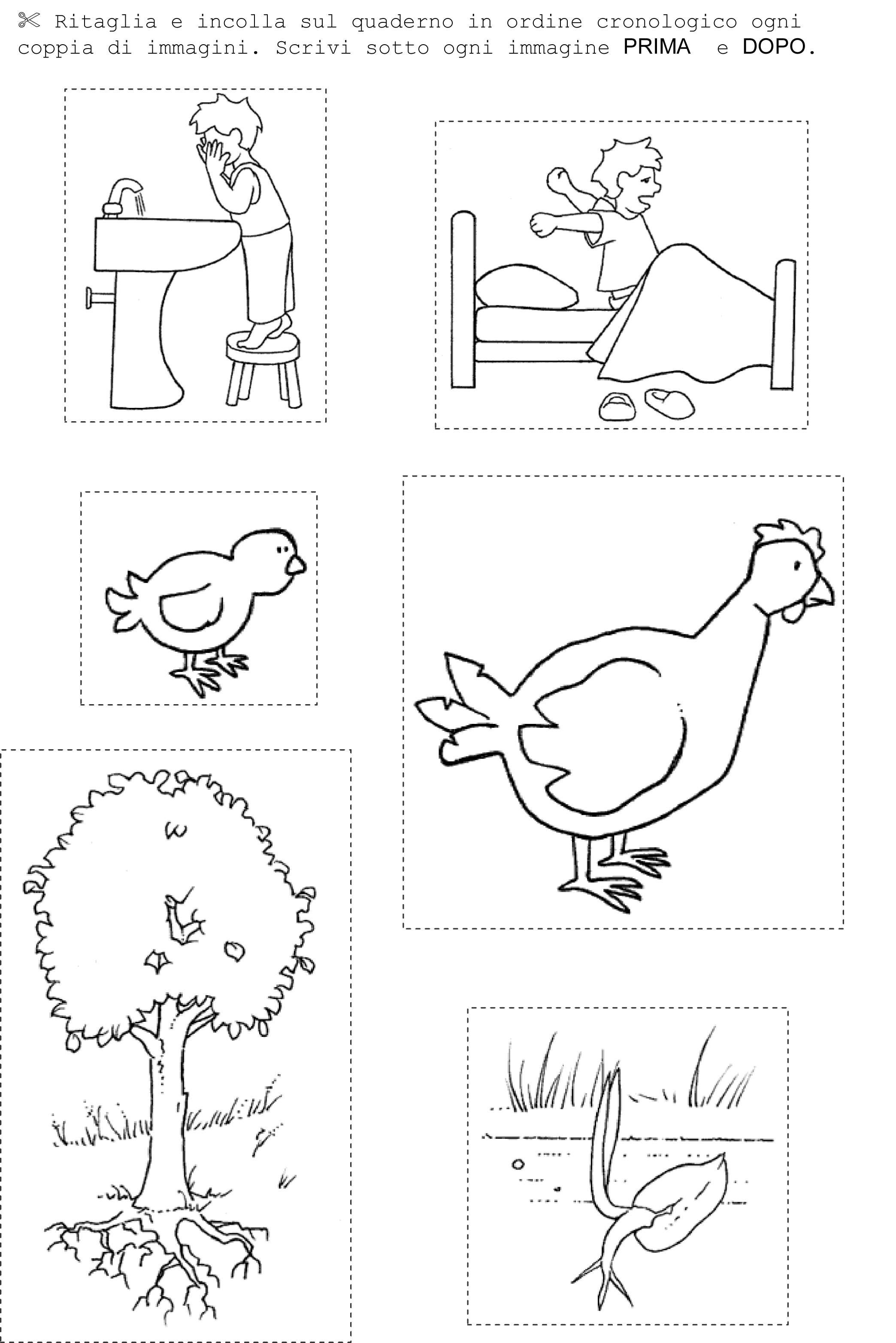 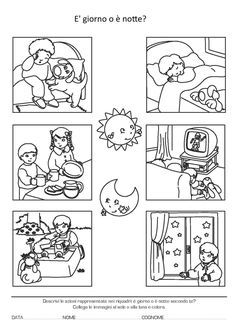 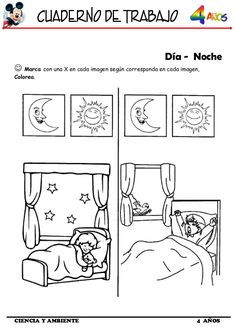